Kurikulum mezigeneračního vzdělávání
Modul 5: Jak vyškolit v mentorování
Lekce 1: Základy mentoringu
Cíle a rámec
Účelem tohoto modulu je poskytnout HR manažerkám a manažerům a školitelkám a školitelům příslušné znalosti, nástroje a materiály pro návrh programu Jak vyškolit v mentorování. 
Tento modul je rozdělen do tří učebních jednotek, které zahrnují celkem čtyři hlavní aktivity: 
Lekce 1: Základy mentoringu 
Aktivita 1.1: Jak zahájit mentorský program? 
Lekce 2: Budování pozitivních postojů k reverznímu mentoringu 
Aktivita 2.1: Rozbor typů mentoringu
Aktivita 2.2: Síla dobrého e-portfolia 
Lekce 3: Kontrolní seznam pro program Jak vyškolit v mentorování
Činnost 3.1: Uvedení do praxe
Výsledky učení
Po dokončení tohoto modulu budou účastnice a účastníci schopni:
Definovat následující pojmy: mentoring, mezigenerační mentoring, mezigenerační učení, reverzní mentoring. 
Rozlišit mentoring od reverzního mentoringu. 
Uvést výhody a nevýhody mentorského programu na pracovišti. 
Definovat strategie pro přípravu mezigeneračního mentorského programu. 
Konceptualizovat program Jak vyškolit v mentorování.
Implementovat program Jak vyškolit v mentorování.
Lekce 1: Základy mentoringu
Lekce 1: Základy mentoringu
Aktivita 1.1: Jak zahájit mentorský program?
Cílem této aktivity je seznámit účastnice a účastníky se základy mentoringu
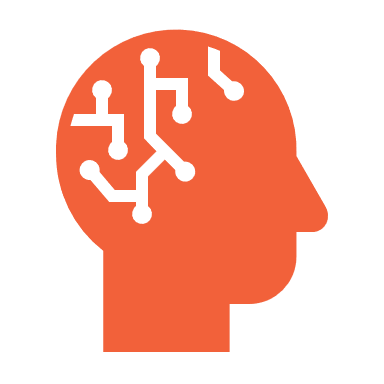 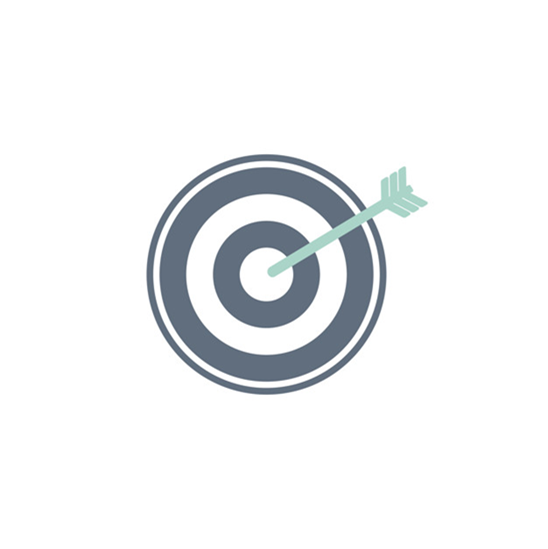 V této aktivitě si procvičíte následující dovednosti: 
Výzkum (vyhledávání a výběr zdroje, analýzu) 
Psaní zprávy/reportu (shrnutí) 
Kritické myšlení 
Řešení problémů 
Kreativitu
Lekce 1: Základy mentoringu
Aktivita 1.1: Jak zahájit mentorský program?
Cvičení Brainwriting 
Kolo 1) 
Co je pro vás mentoring? 

Kolo 2) 
Může být kdokoliv mentorem*kou? 
Co to znamená být mentorem*kou? 

Kolo 3) 
Může být kdokoliv mentorovaným? 
Co to znamená být mentorovaným?
[10 minut]
Co je mentoring?
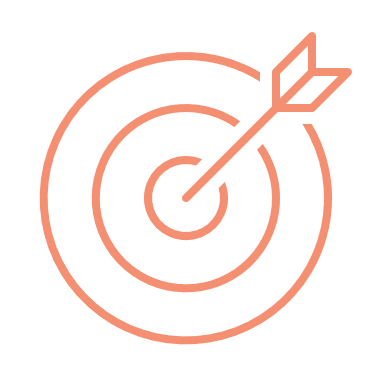 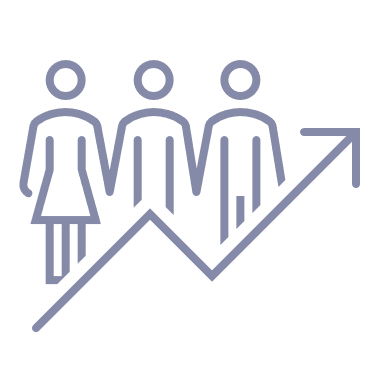 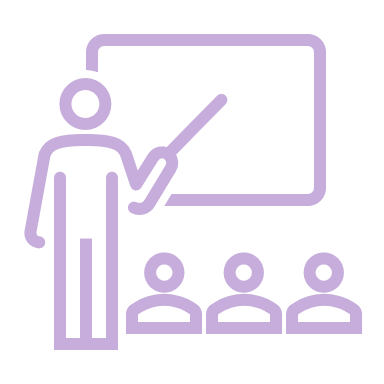 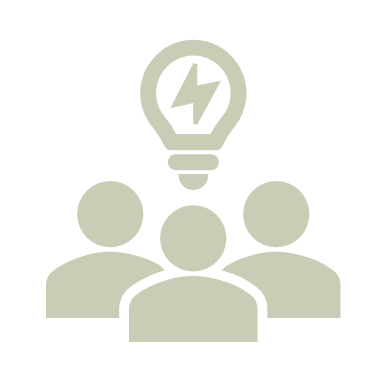 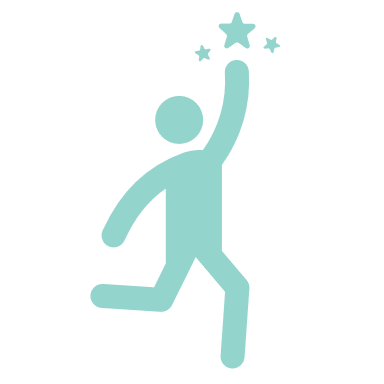 VÝCVIK 
& 
SDÍLENÍ 
ZNALOSTÍ
VEDENÍ 
& 
PODPORA
STANOVENÍ CÍLŮ 
& 
ÚSPĚCH
MOTIVACE 
& 
ÚSPĚCH
VEDENÍ LIDÍ 
& 
VYTVÁŘENÍ SÍTĚ VZTAHŮ (NETWORKING)
[Speaker Notes: Teorie [přibl. 15 minut] Moderátor použije odpovědi účastníků k seznámení se základy mentoringu. Další čtení (facilitátor): 
Co je Mentoring ?: https://www.skillsyouneed.com/learn/mentoring.html 
Mentoring: definice a zásady: https://www.read.ac.uk/engageinmentoring/what-is-mentoring/eim-definitions.aspx]
Co je mentoring?
ROZVOJ DOVEDNOSTÍ
SYSTÉM ZPĚTNÉ VAZBY
OBJECTIVE
MAXIMALIZACE  POTENCIÁLU
AKTIVNÍ NASLOUCHÁNÍ
DOTAZOVÁNÍ
ZLEPŠENÍ VÝKONU
OPENNESS
[Speaker Notes: Návrh témat / předmětů k zavedení: Mentorské vztahy jsou zaměřeny na osobní a profesionální rozvoj. Mentorský vztah, jehož cílem je budovat důvěru v mentorovaného, je založen na: poctivosti; důvěra; výměna znalostí, povzbuzení a posílení postavení. Bez ohledu na kontext a účel by všechny mentorské programy měly umístit mentorovaného do centra. Existují různé modely mentoringu: individuální mentorství; skupinový peer mentoring; týmový peer mentoring. Všechny modely vyžadují formální nastavení mentorského vztahu.]
Co je mentoring ?
Formální nastavení mentorského vztahu
1
MENTORSKÁ DOHODA
Stanovení jasných cílů a záměrů, pravidel a hranic, návrh akčního plánu.
Dohoda na počtu schůzek podle cílů mentorského vztahu. Všechna jednání musí mít jasnou strukturu a účel.
2
MENTORSKÁ SETKÁNÍ
3
FORMÁLNÍ UKONČENÍ
Zrevidování počátečních cílů a porovnání  s konečnými výsledky.
[Speaker Notes: Návrh témat / předmětů k zavedení: 
Počáteční přípravná fáze je zásadní pro jakýkoli mentorský vztah. Je zásadní, aby mentor navrhl svůj mentorský program s určitou úrovní formality. To bude mít pedagogický vliv na účastníka a lze jej snadno převést na jeho profesionální praxi. 

Mentorská setkání by se měla konat pravidelně a měla by probíhat podle formální struktury. 

Mentoři mohou být v rozhovorech flexibilní, ale musí mít jasné cíle a akce pro každou mentorskou relaci / schůzku. V tomto formálním procesu je také třeba brát v úvahu záznamy o postupu mentorovaného konfrontací s původními stanovenými cíli as výsledky. 

Na začátku mentorského vztahu musí mentor definovat, jak a kdy mentorský program skončí. Konec mentorského programu je začátkem něčeho nového pro mentora i mentorovaného. To neznamená, že mentor ani mentee se již nebudou navzájem kontaktovat. Znamená to, že absolvovali včasný program. 


Další čtení (facilitátor): Příručka pro učitele:  https://hr.un.org/sites/hr.un.org/files/Mentor-Handbook-05_0.pdf]
Co je mentoring?
Efektivní dotazovaní
Rozlišovací schopnosti
Komunikační dovednosti
Initiative
taking
Přizpůsobivý a otevřený k učení
Inspirativní
Relevantní technické, manažerské a životní zkušenosti ke sdílení
Aktivní učení
PROFIL MENTOROVA-NÉHO
PROFIL MENTORA*KY
Dovednosti osobního rozvoje
Schopnost dokončit úkoly
Poskytování opravné zpětné vazby
Aktivní naslouchání
Aktivní naslouchání
Vztahové dovednosti
Důvěra
Důvěra
[Speaker Notes: Návrh témat / předmětů k zavedení: 

Relevantní vlastnosti, které definují dobrého mentora, jsou: rozvoj schopností, inspirativní, efektivní dotazování, poskytování nápravné zpětné vazby, řízení rizik a otevírání dveří. 

Schopnosti očekávané od mentorovaného jsou: získávání mentorů, aktivní učení, převzetí iniciativy, sledování a řízení vztahu. 

Ve vztahu mentorování jsou pro mentora i mentorovaného vyžadovány následující dovednosti: 

Komunikační dovednosti: schopnost aktivně naslouchat, efektivně se ptát (zvídavost), aktivně poskytovat zpětnou vazbu, povzbuzovat (posilovat) a přemýšlet. 

Vztahové dovednosti: schopnost navazovat a udržovat vztahy, rozvíjet pocit sounáležitosti a důvěry a rozvíjet vytváření sítí (speciálně pro stranu mentora)]
Lekce 1: Základy mentoringu
Aktivita 1.1: Jak zahájit mentorský program?
Praktické cvičení 
Scénář 1: Jak spustit mentorský program? 
Projděte následujícími úkoly:
Prozkoumejte tři společnosti, které mají vlastní mentorský program. 
Jako dobrý příklad vyberte pouze jeden, ze kterého se můžete poučit. 
Uveďte výhody mentorského programu pro tuto společnost. 
Uveďte případné nevýhody mentorského programu pro tuto společnost.
[25 minut]
[Speaker Notes: Účastníci budou muset dokončit úkoly uvedené v „Scénáři 1: Jak zahájit mentorský program?“. Při prezenčním výcviku je hlavním cílem splnění alespoň úkolů 1 až 4. Úkol 5 lze provést formou samostudia po školení.]
Lekce 1: Základy mentoringu
Aktivita 1.1: Jak zahájit mentorský program?
Stručný souhrn (Debriefing)
„Mentoring je zdrojem rad, ze kterých lze čerpat, ucho, které naslouchá, a navedení správným směrem." 

„Mentoring is a brain to pick, an ear to listen, and a push in the right direction.” 
– John Crosby
[15 minut]
[Speaker Notes: Aby činnost ukončil, moderátor požádá účastníky, aby poskytli své postřehy o tom, jak vyřešili scénář 1. Moderátor použije příspěvky účastníků k shrnutí základů mentoringu.]
Vývoj obsahu  Mindshift Talent Advisory, Portugalwww.mindshift.pt geral@mindshift.pt